Использование тренажёра    «Лестница скорости и координации»  в работе с детьми старшего дошкольного возраста
Логунова Елена Валерьевна
Инструктор по физической культуре
Координационная лестница является ничем иным как тренажёром, предназначенным для развития скоростных навыков при выполнении движений на коротких дистанциях, а также для развития маневренности, силы, выносливости, координации движений и для синхронизации двигательных навыков.
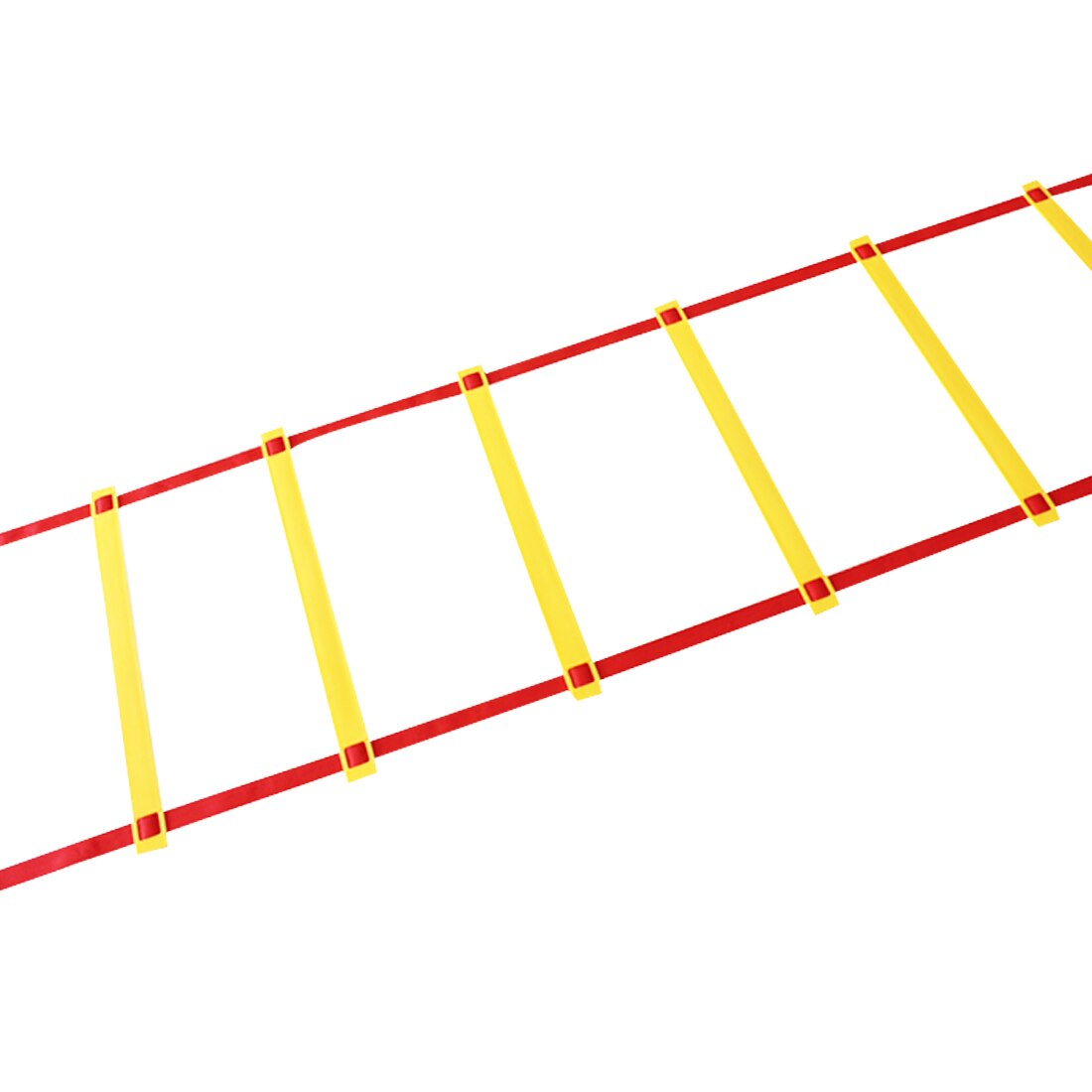 Разновидности лестницы
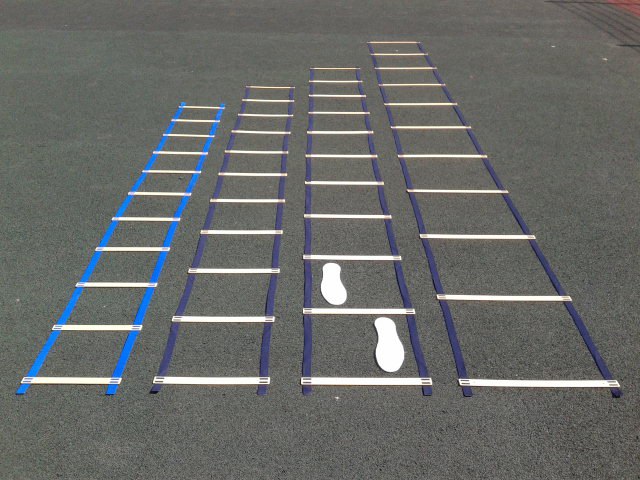 Характерные особенности координационной лестницы
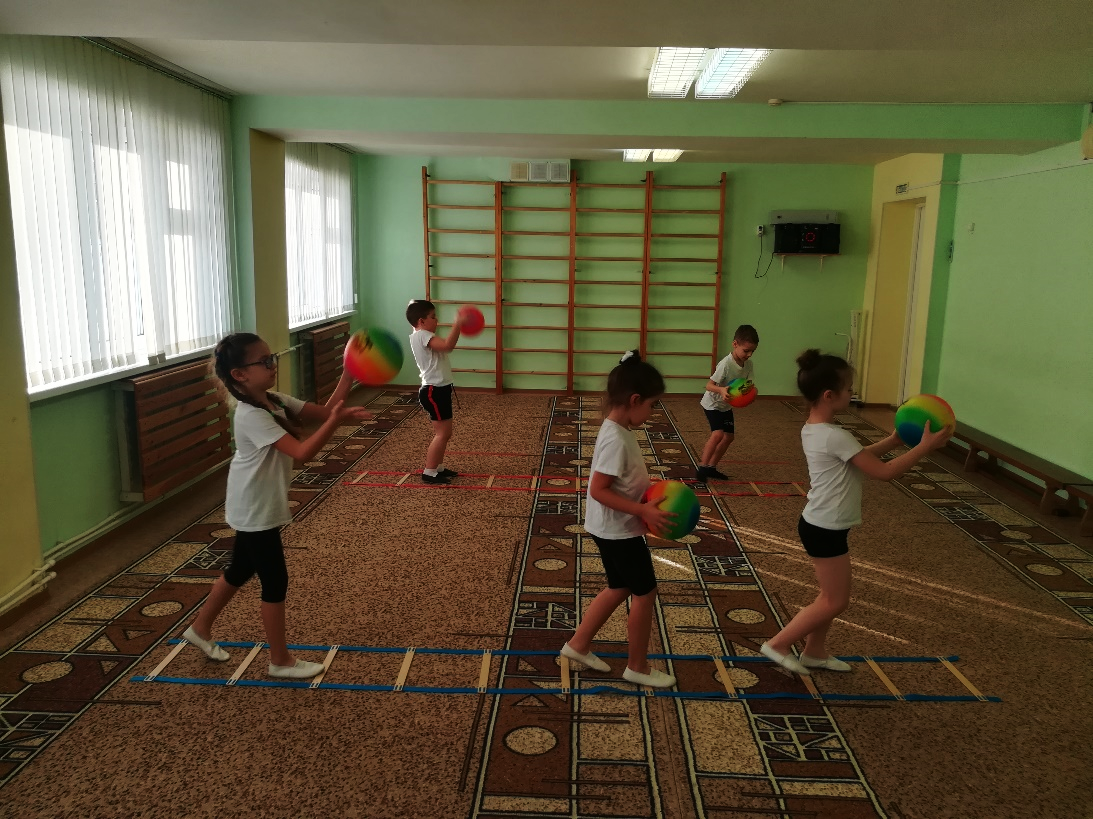 Безопасность
Вариативность
Доступность
Мобильность
Основные правила работы с дошкольниками при работе на координационной лестнице
Обеспечить свободное пространство с обоих сторон и по обе стороны лестницы
Соблюдать дистанцию между детьми во время выполнения упражнений
Наблюдать за состоянием детей. Не допускать переутомления
Поделить детей по уровню физической подготовки
Упражнения усложнять постепенно.
3 этапа 
освоения упражнений 
на координационной лестнице
1 этап: разучивание упражнения с пояснениями всех элементов
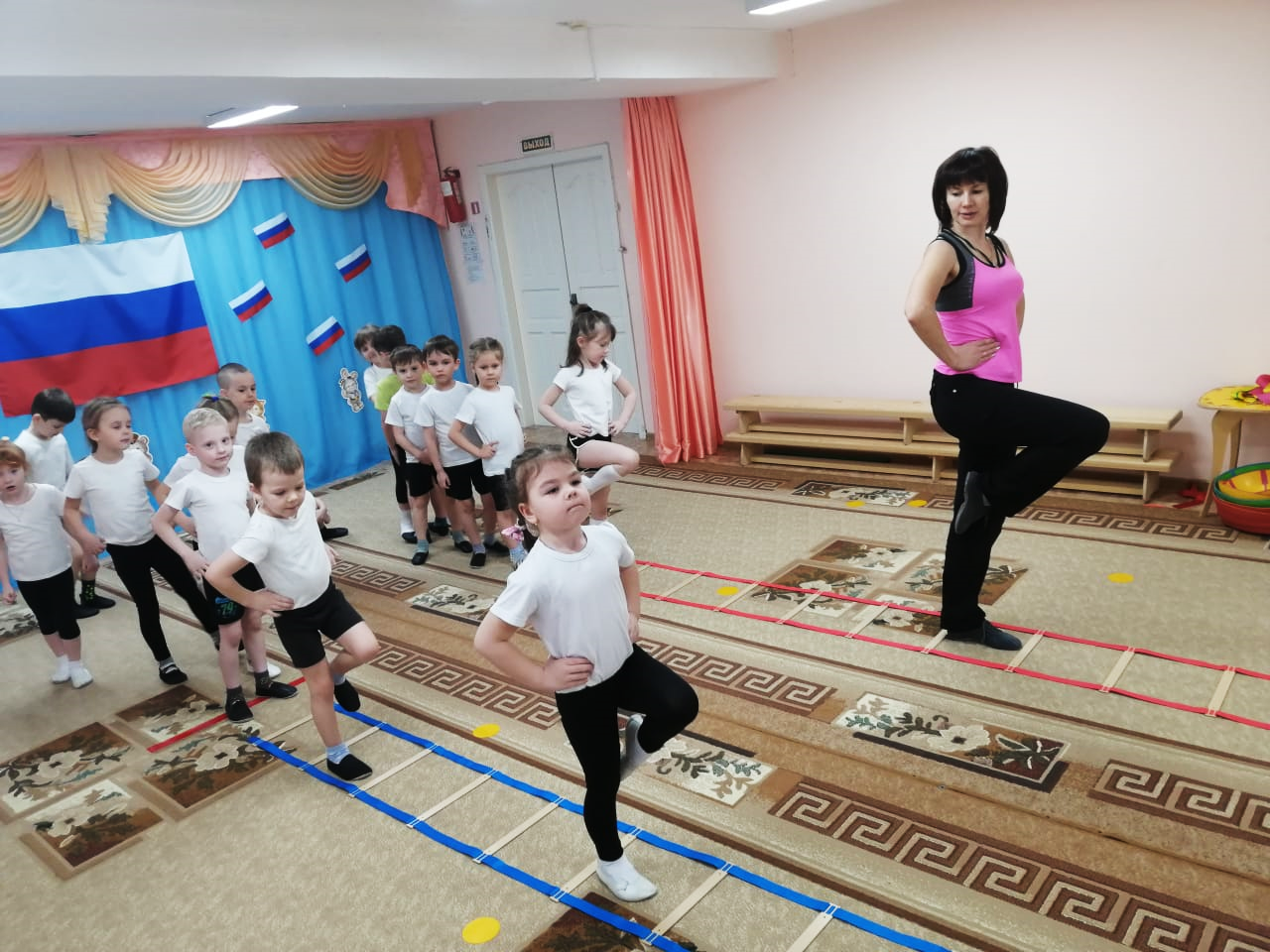 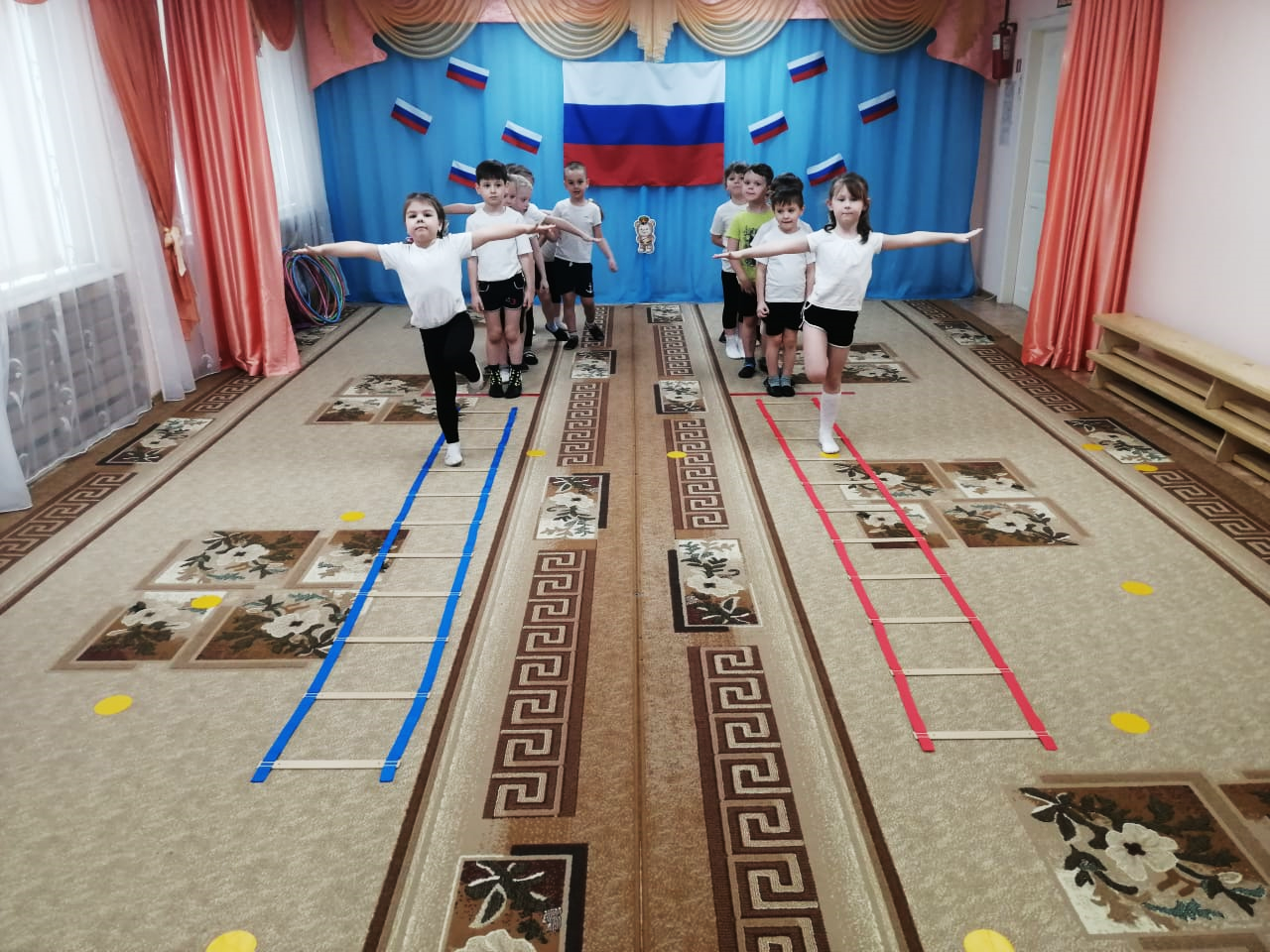 2 этап: совершенствование  техники                            выполнения движений
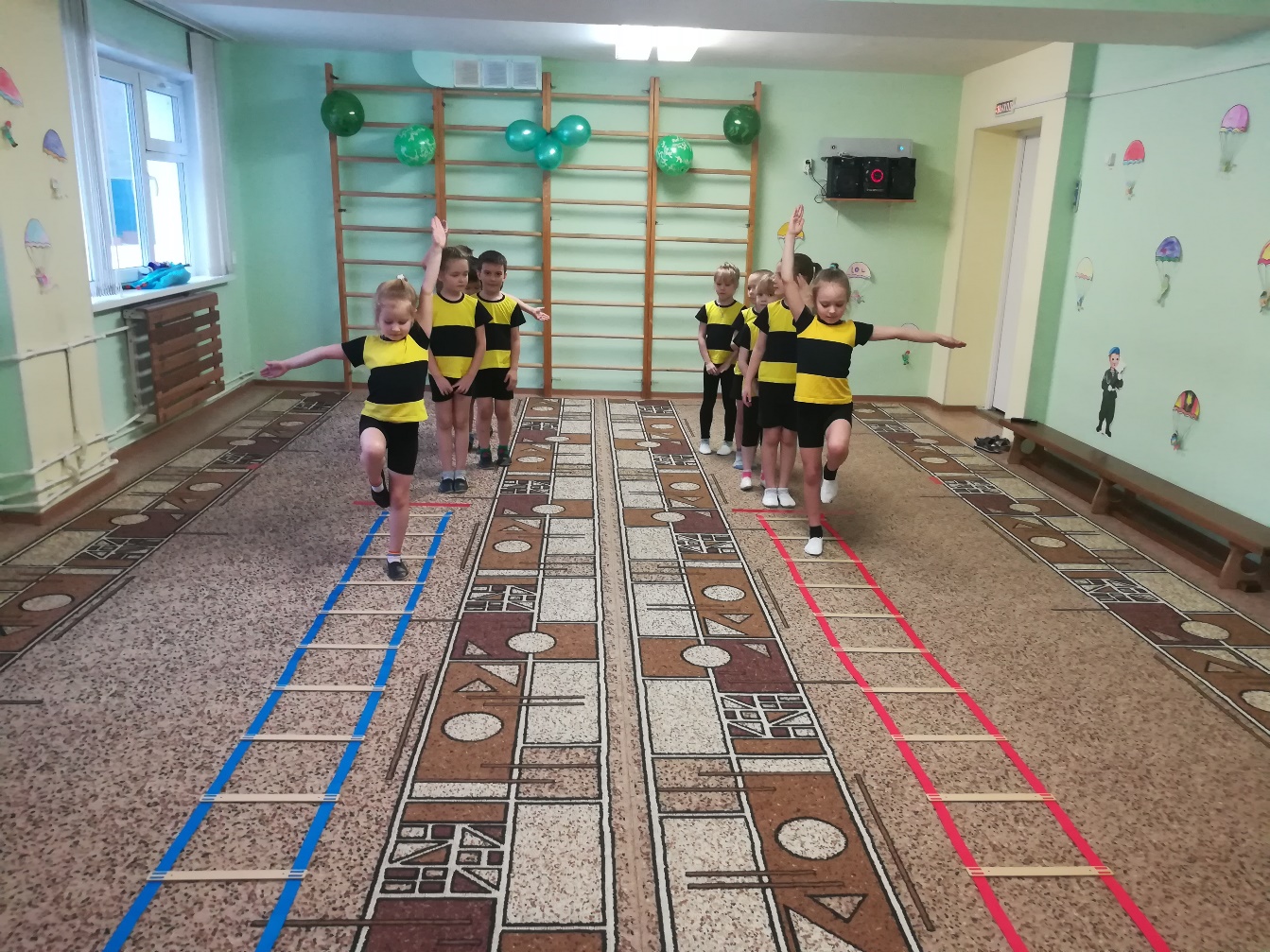 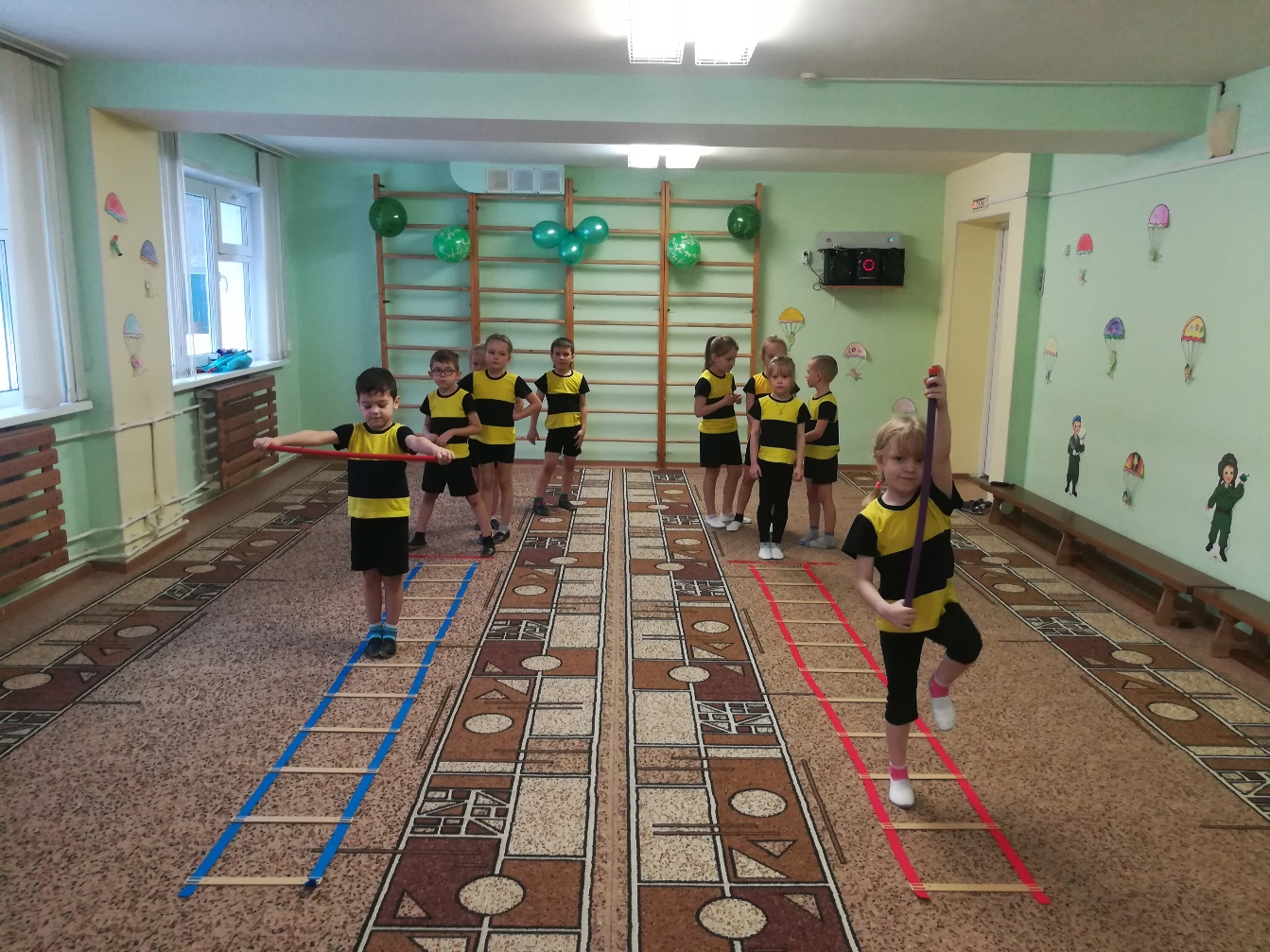 3 этап: использование знакомых движений в самостоятельной и совместной деятельности
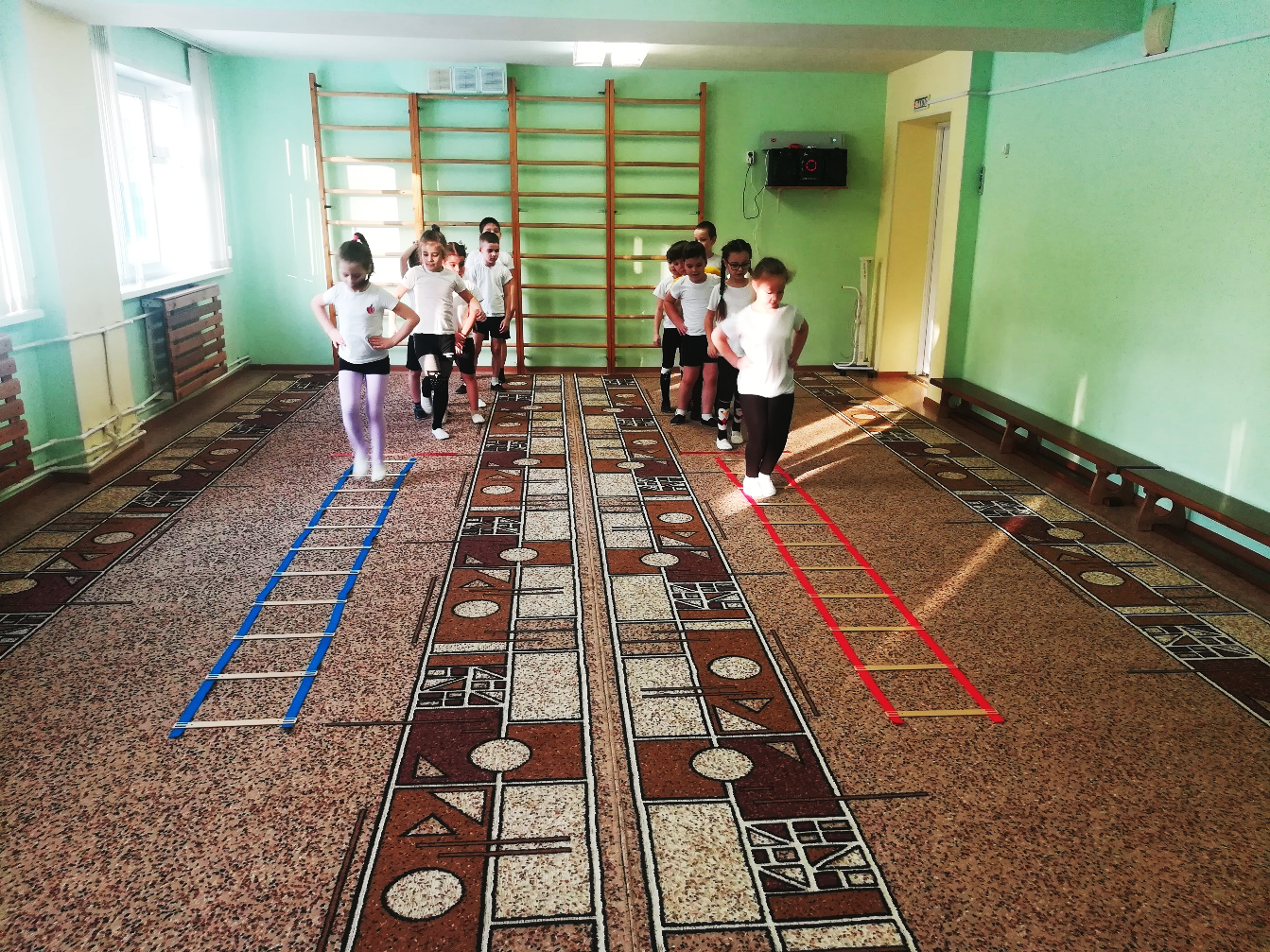 Карта-схема
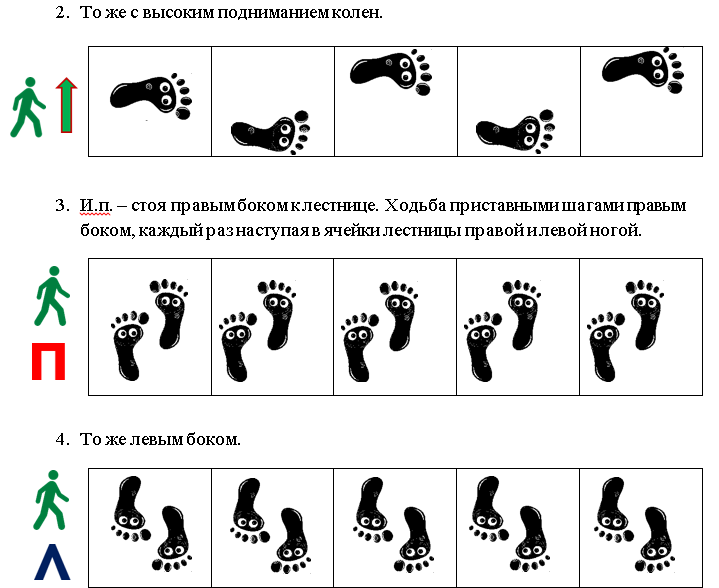 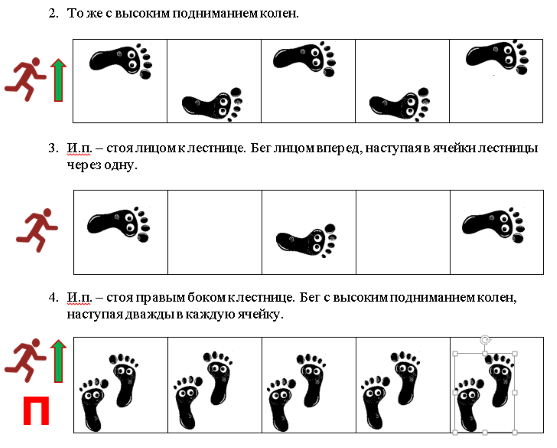 Координационная лестница применяется в проведения:
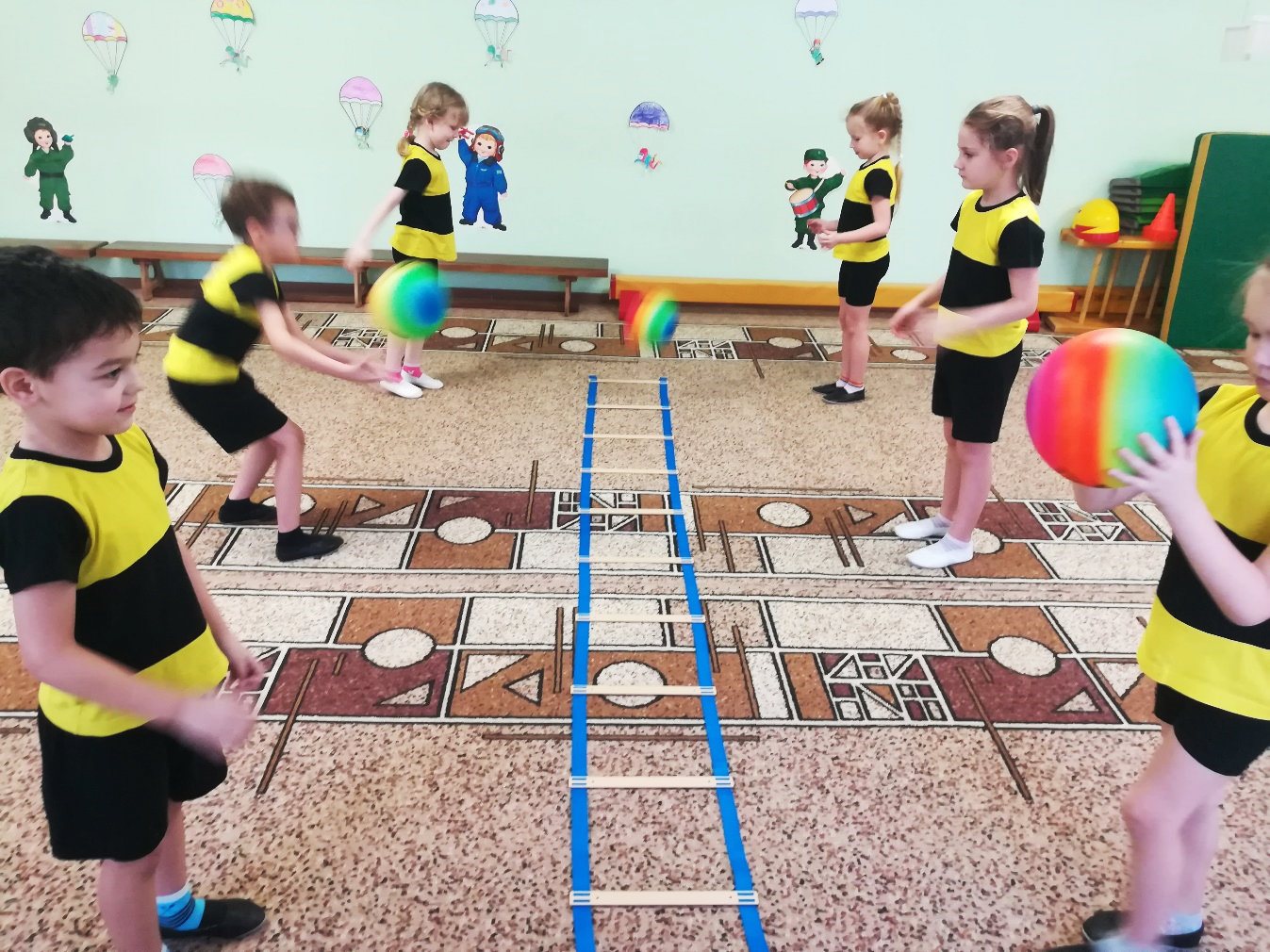 Утренней гимнастики
Занятий по физической культуре 
Подвижных игр
Индивидуальной и 
   подгрупповой работе
[Speaker Notes: видео]
Основные виды движений
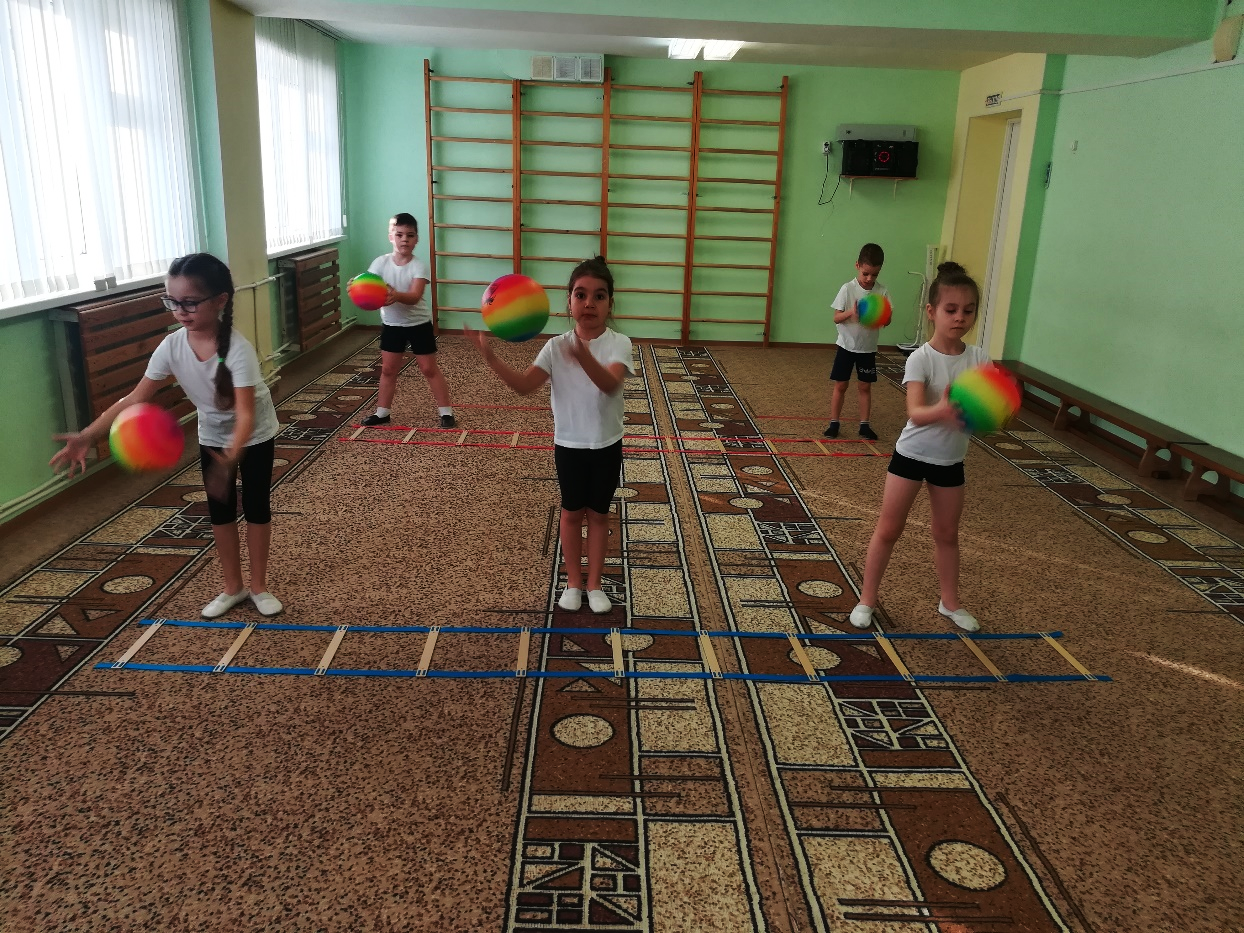 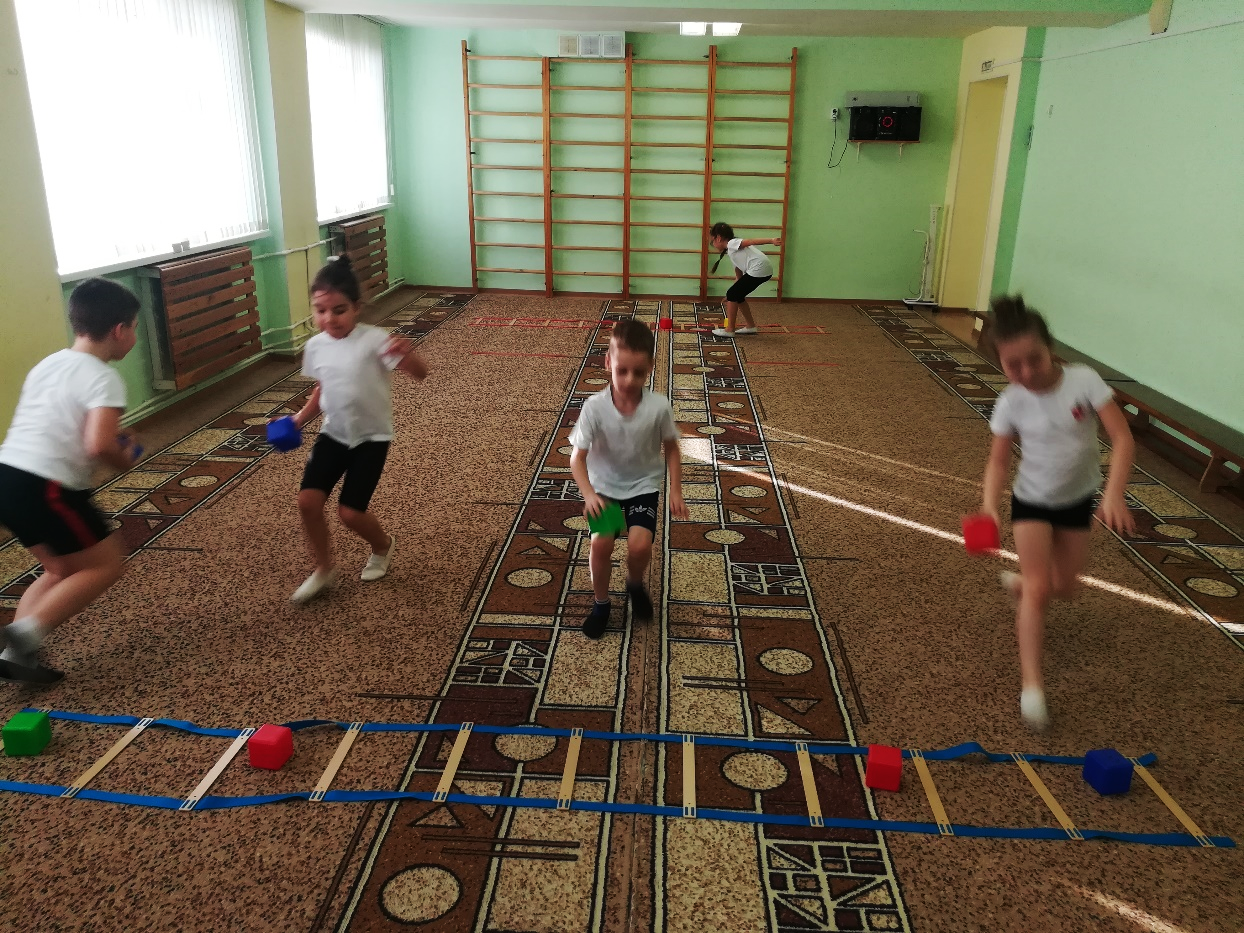 Подвижные игры
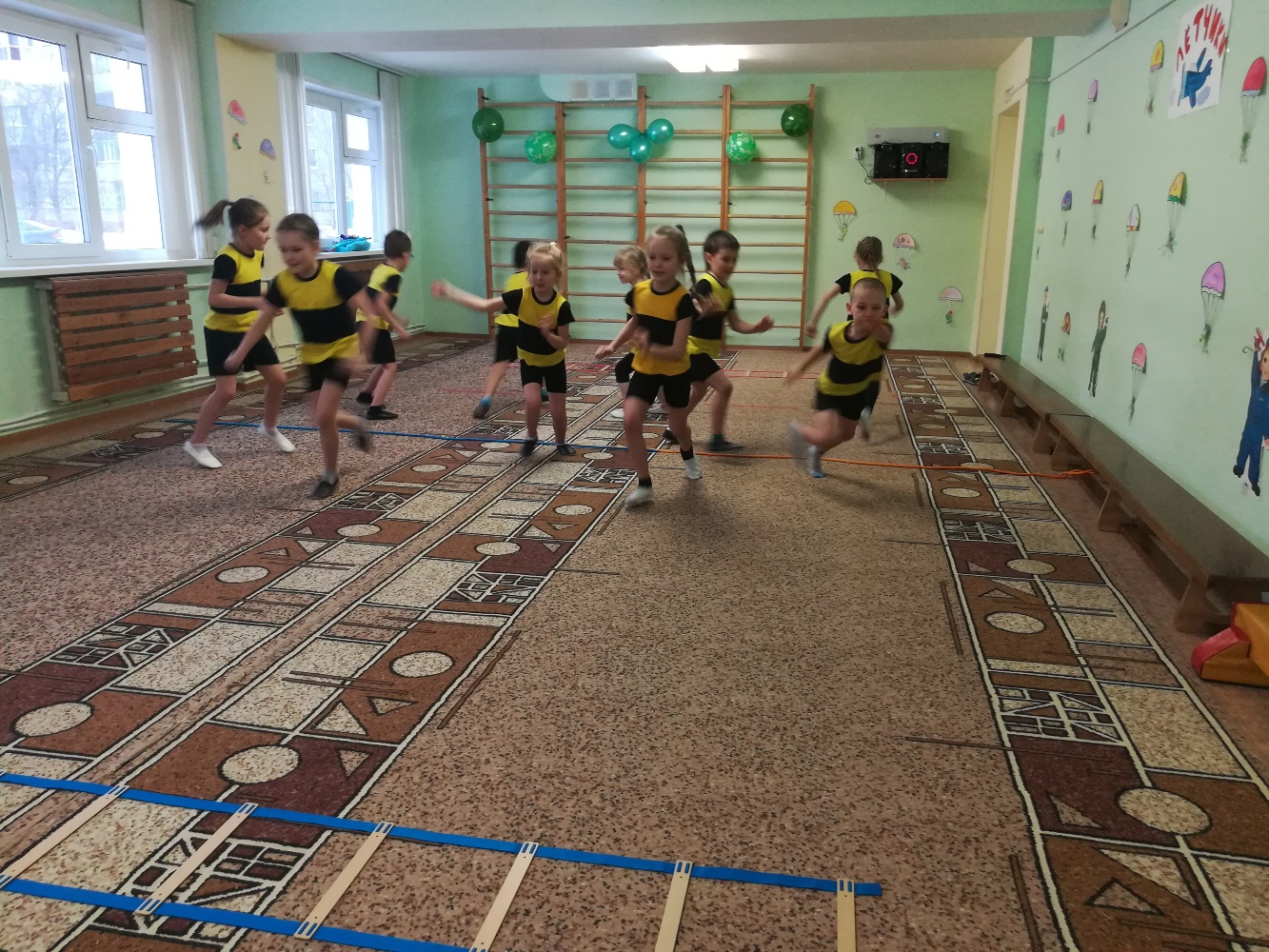 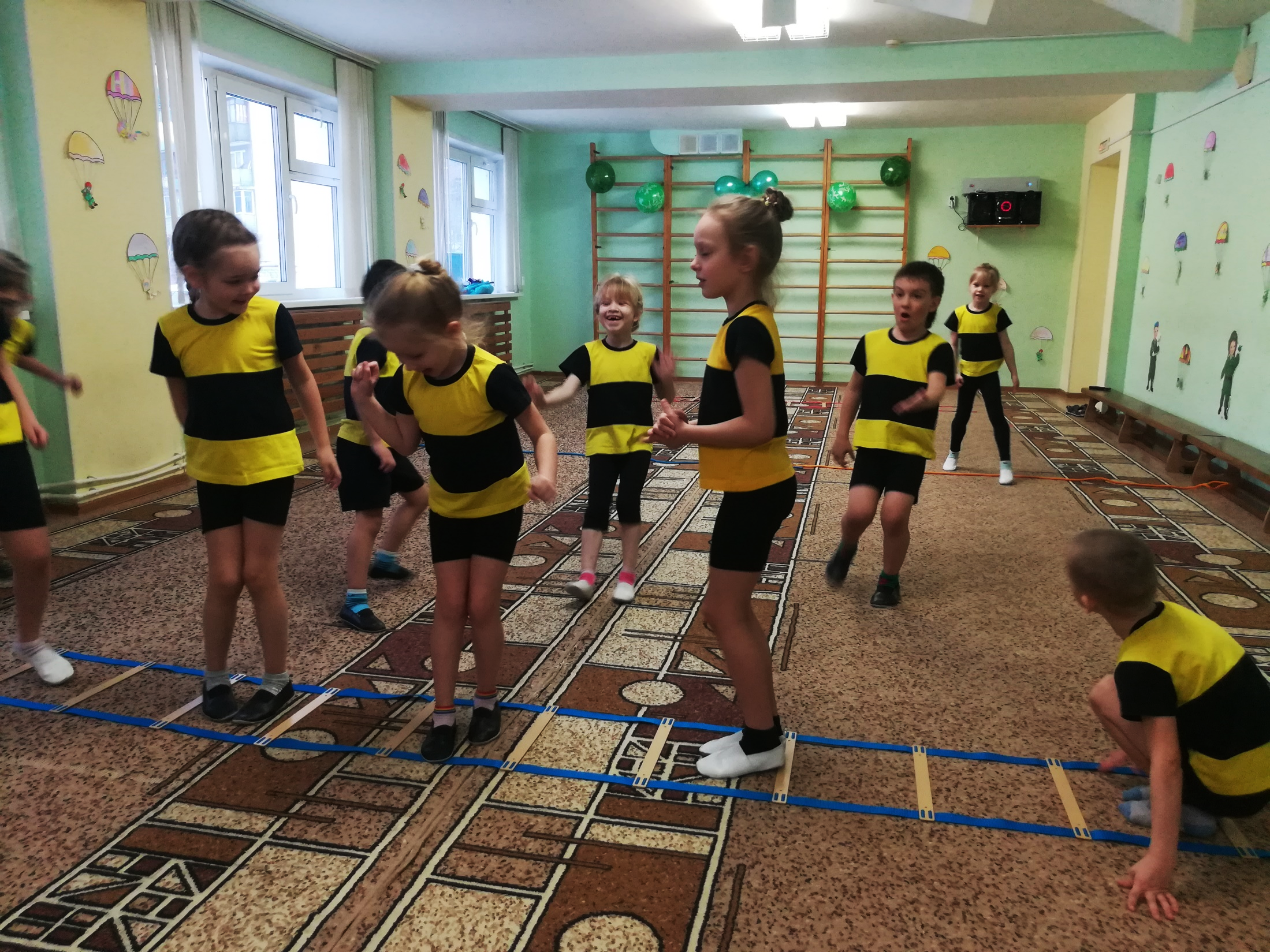 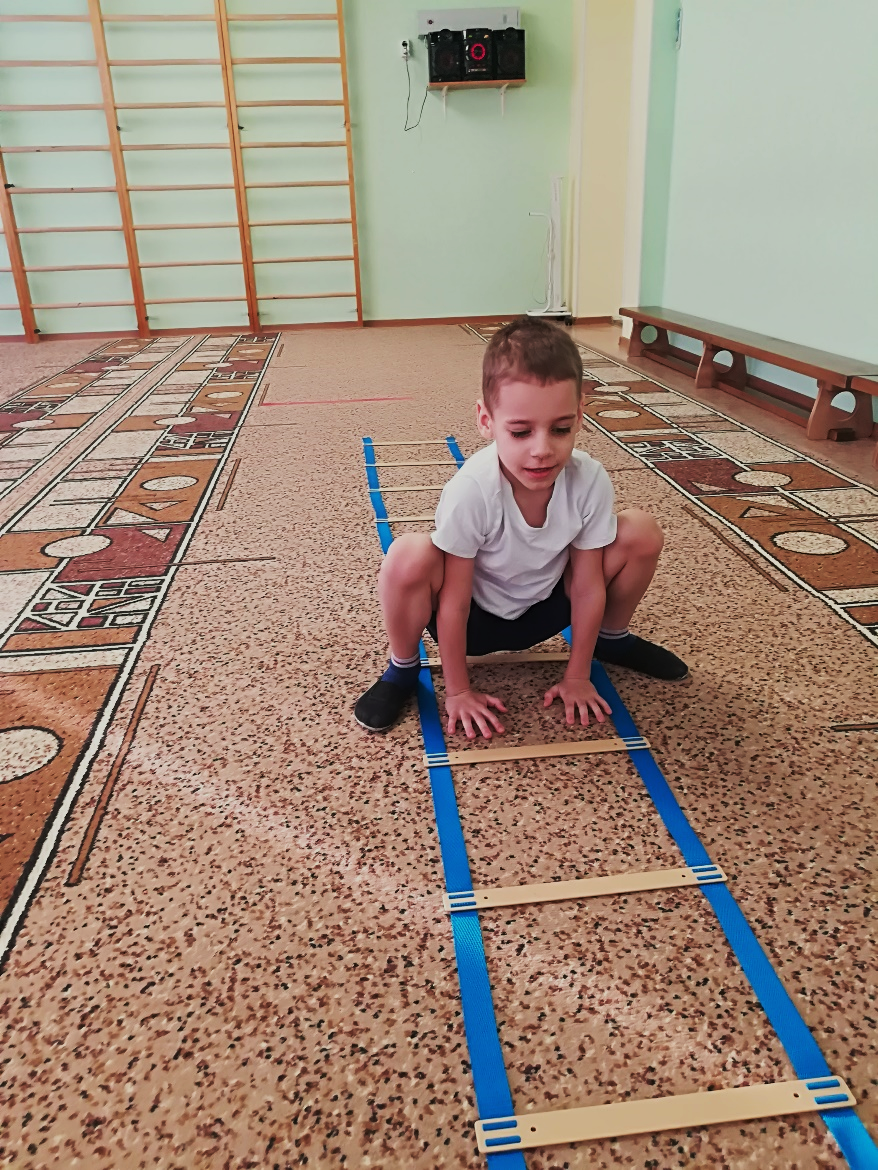 Упражнение «ЛЯГУШКА»
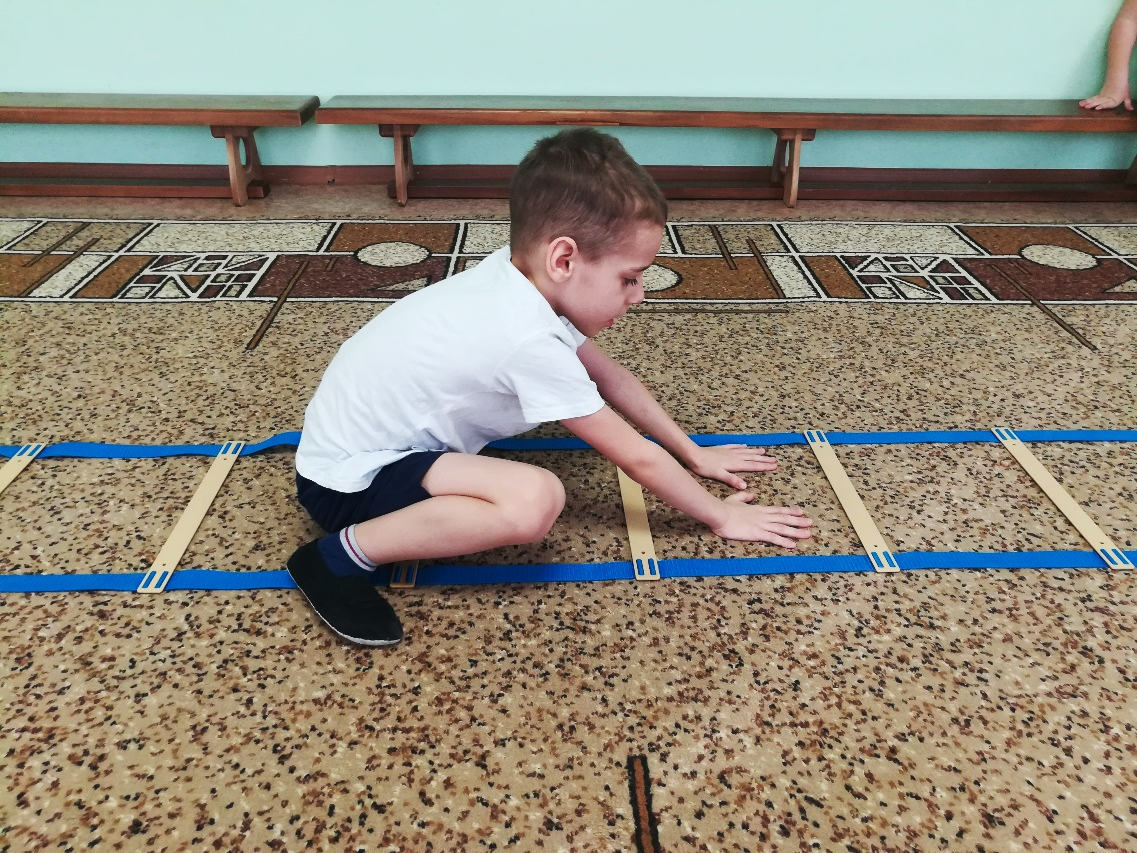 Прыжки на двух ногах 
правым и левым боком
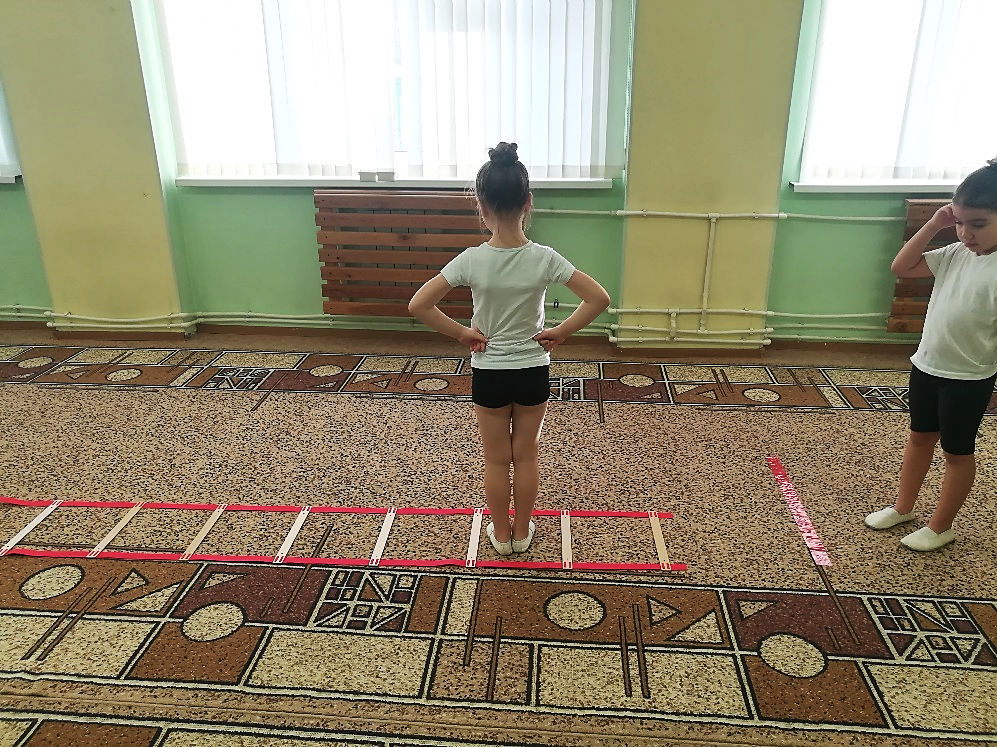 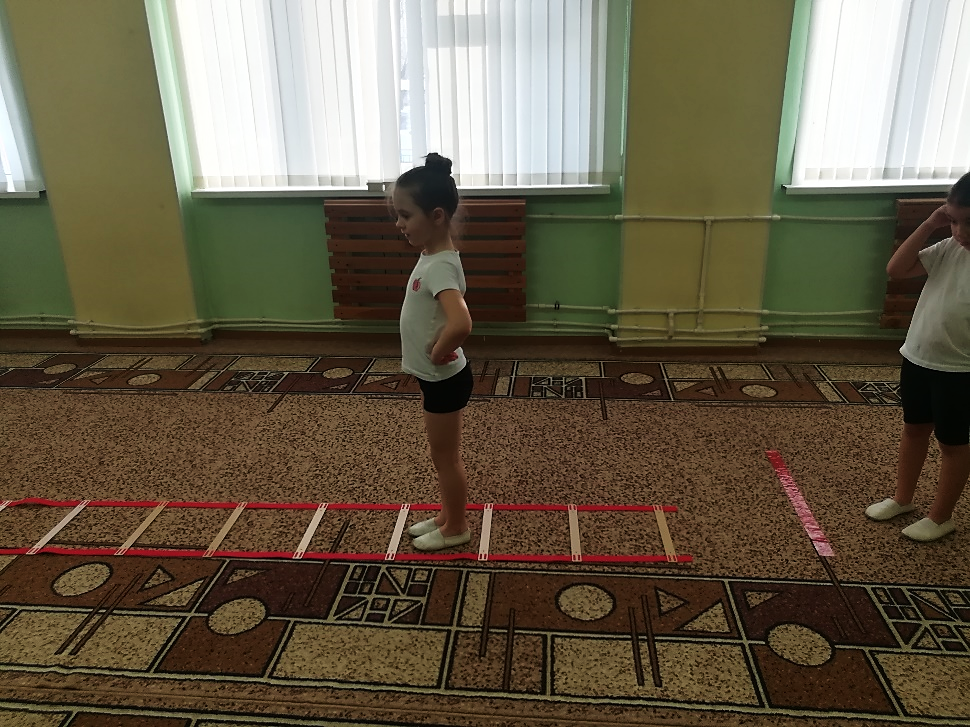 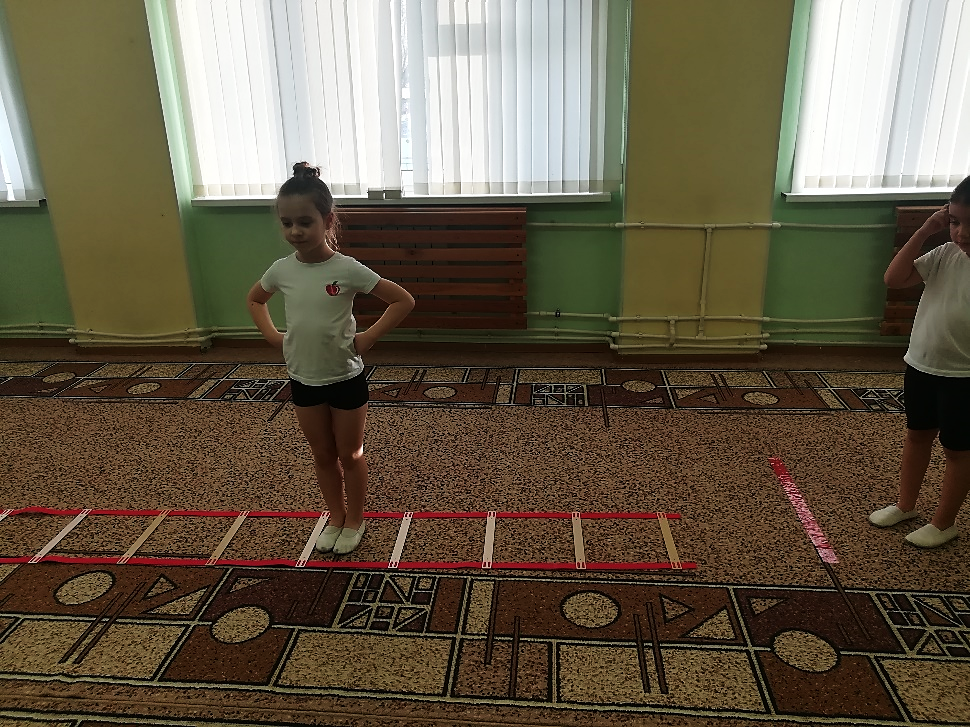 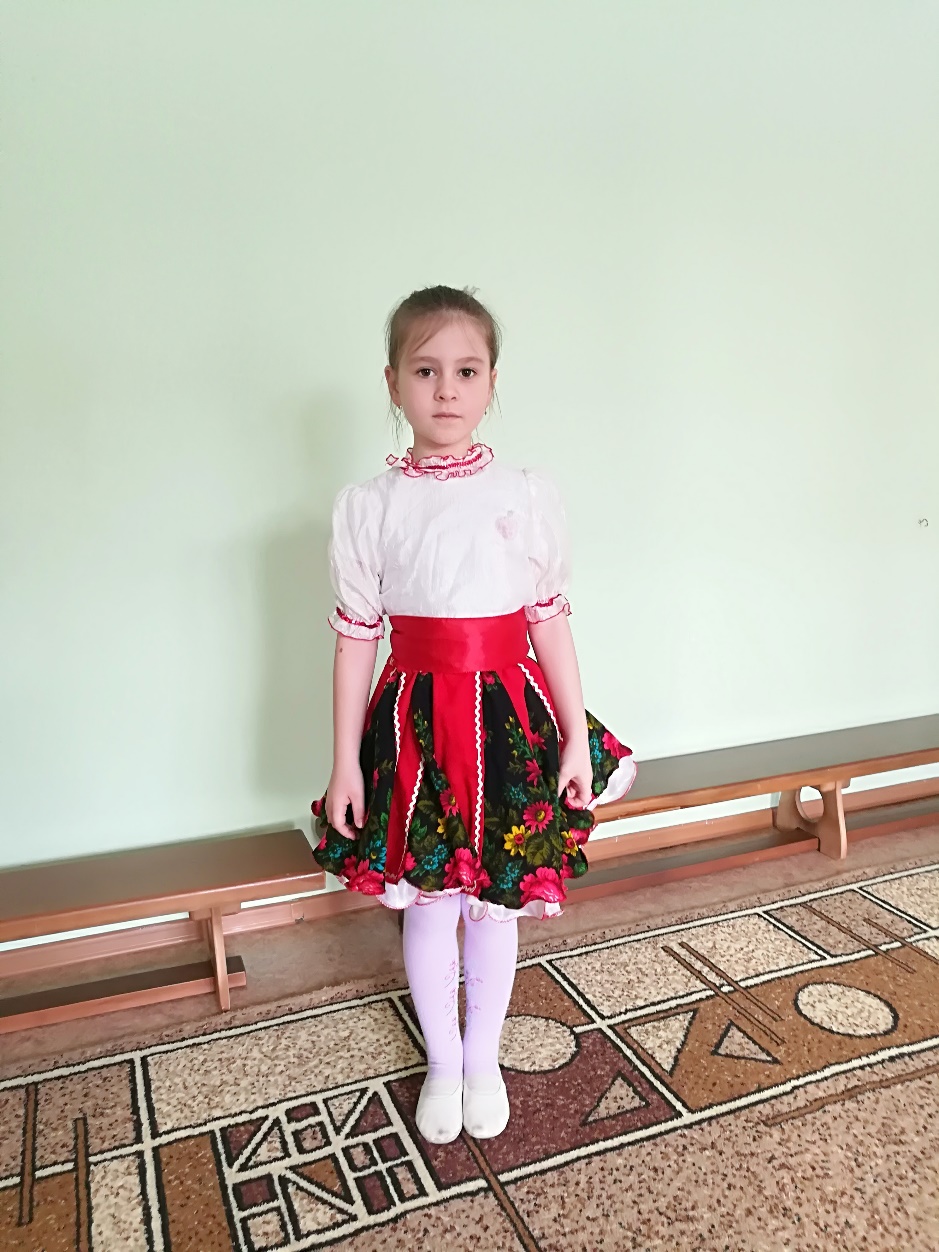 Индивидуальная и подгрупповая работа
СПАСИБО ЗА ВНИМАНИЕ
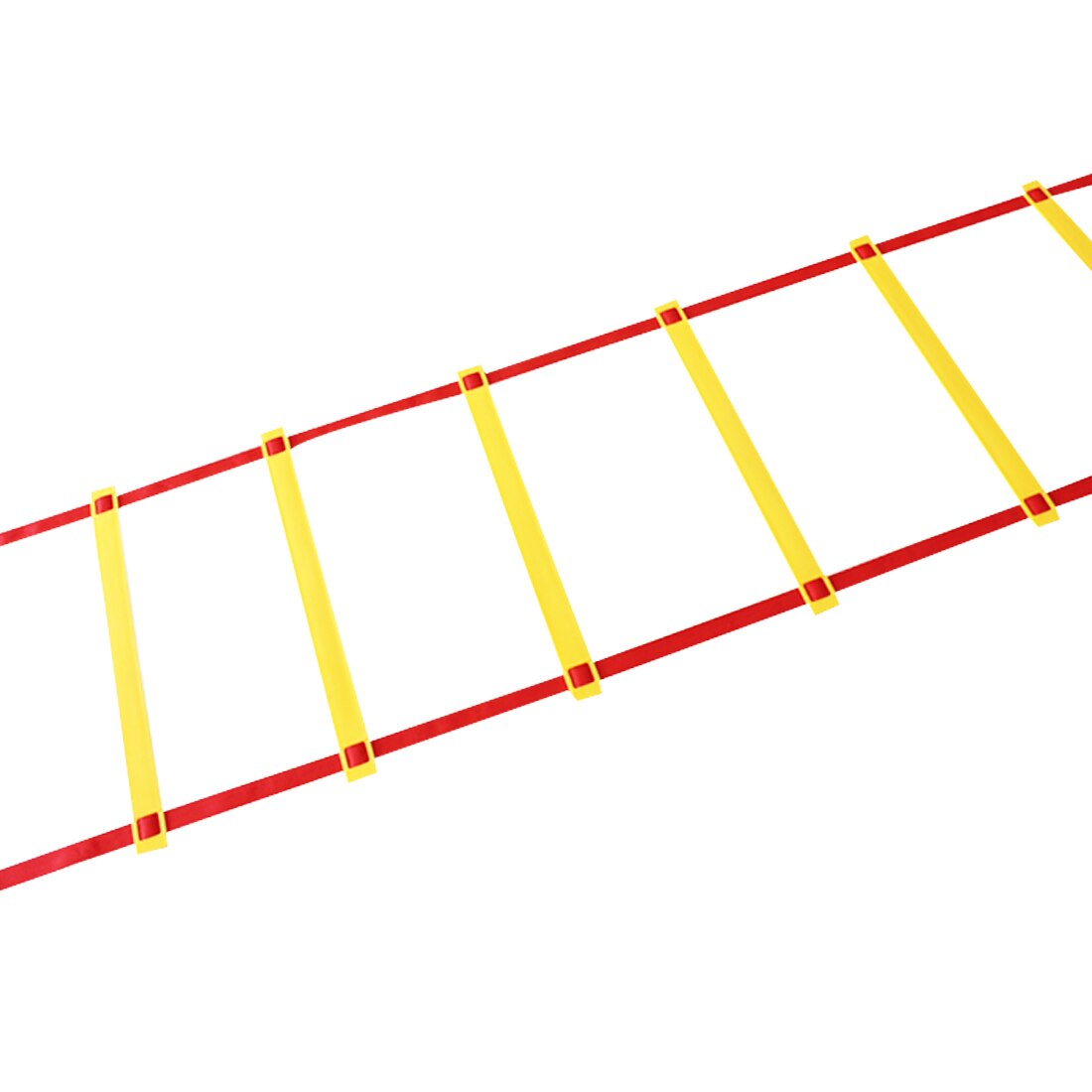